NEIGHBOURHOOD WATCH
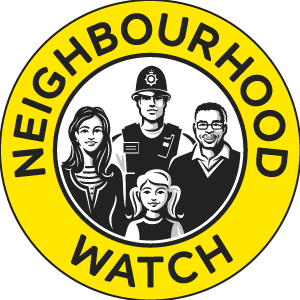 BECOMING PART OF THE SOLUTION
What is neighbourhood watch?
Neighbourhood Watch is essentially bringing together neighbours to look out for each other, support each other and to report any issues to police or relevant authorities.
By enabling and supporting each other, you can make an effective stand against crime.
Working together with police, you create a safer and better community
What role can you do?
We have two roles:
Member:  this is someone who joins the scheme and gets information from their co-ordinator, they come along to functions and they actively report any issues to SNT and or to co-ordinator.
Co-ordinator:  this is a person who reports any issues to their members via text, email etc and reports to the ward co-ordinator, Cheryl.  They are given information relevant to their area and they can filter the information to their members.  A co-ordinator can be per block, road, area etc.
But I don’t have time….
We do not ask for lots, just if you have information to report it.
Social events are current arranged via the ward co-ordinator.
Support is given, you are not alone
Once you have members, it doesn’t take a lot of time up
We will give you support – 
Buddy scheme
New Greenwich neighbourhood watch website
Ward co-ordinator
Safer neighbourhood scheme
Sounds good, so what happens next?
Join the scheme either as a member or as a co-ordinator 
As a member we will get you in touch with your local co-ordinator
As a co-ordinator we will give you support to help you gain new members and give you as much information as possible
Feeling overwhelmed?	
Don’t, once your scheme is set up, we won’t go, we will support you.	
As a co-ordinator you will be invited to nhw events and ward panel meetings, which are quarterly.
We arrange events
Neighbourhood watch meetings for co-ordinators, this enables you to talk to each other and discuss the best way of moving forward
Social meetings
Safer neighbourhood ward panel

Come along – details on facebook and twitter
Thank you
Thank you for attending this quick meeting about neighbourhood watch

We will be more than happy to answer any of your questions

Cheryl spruce, community engagement & Woolwich riverside ward co-ordinator & safer neighbourhood panel chairperson
Psco abu bah, safer neighbourhood team Woolwich riverside